Artificial Gecko Skin
Lana Al-suwaidi
Allied Health 
Deven Sterzing
Biomedical Engineering 
Matthew Dean
Management Information Systems 
Audrey Poore
Entomology 
Vladimir Coon
Materials and Science and Engineering
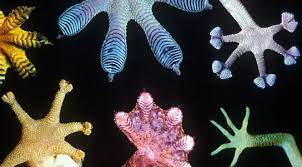 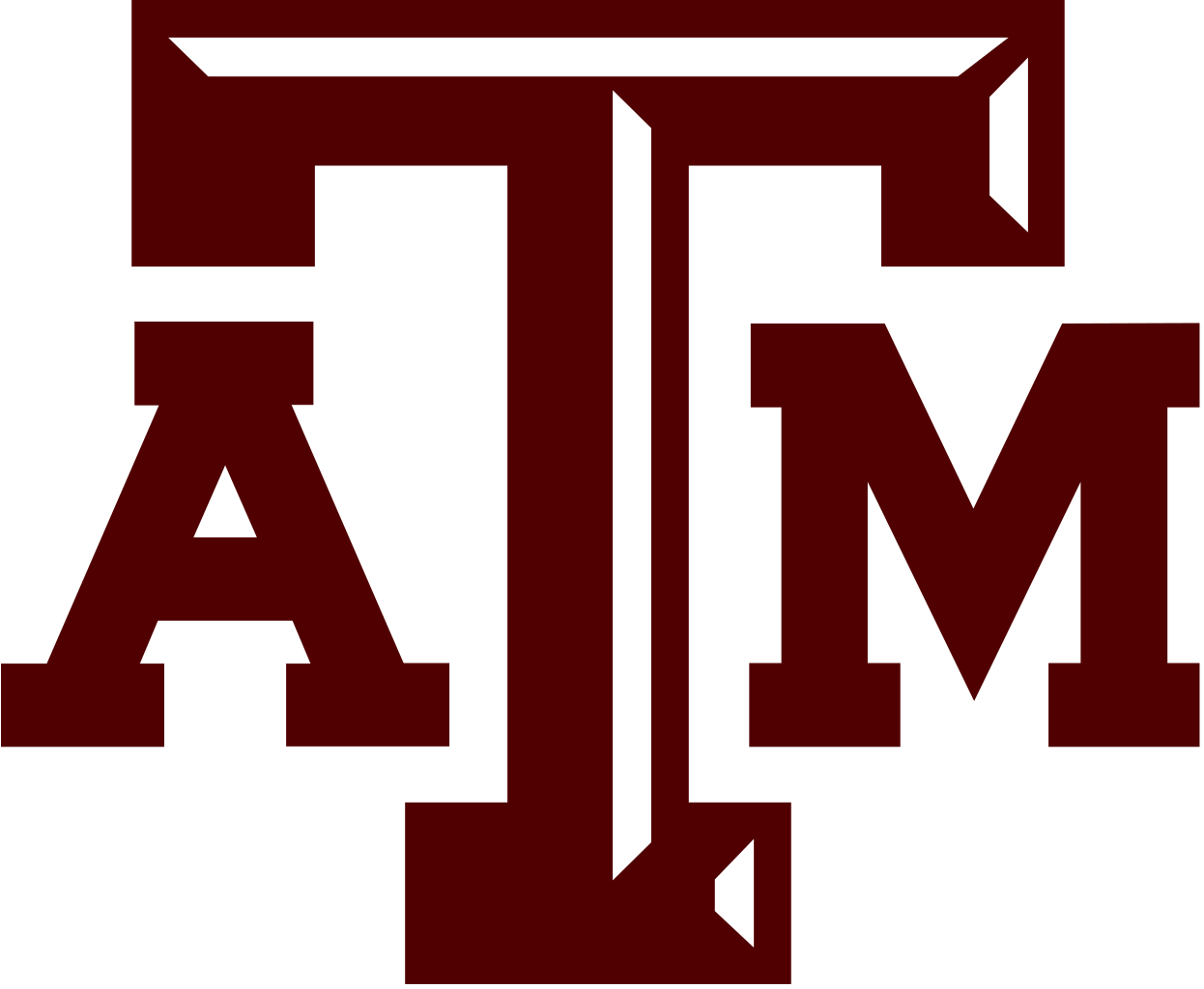 Gecko-skin has special characteristics that can be replicated and used in many industries.
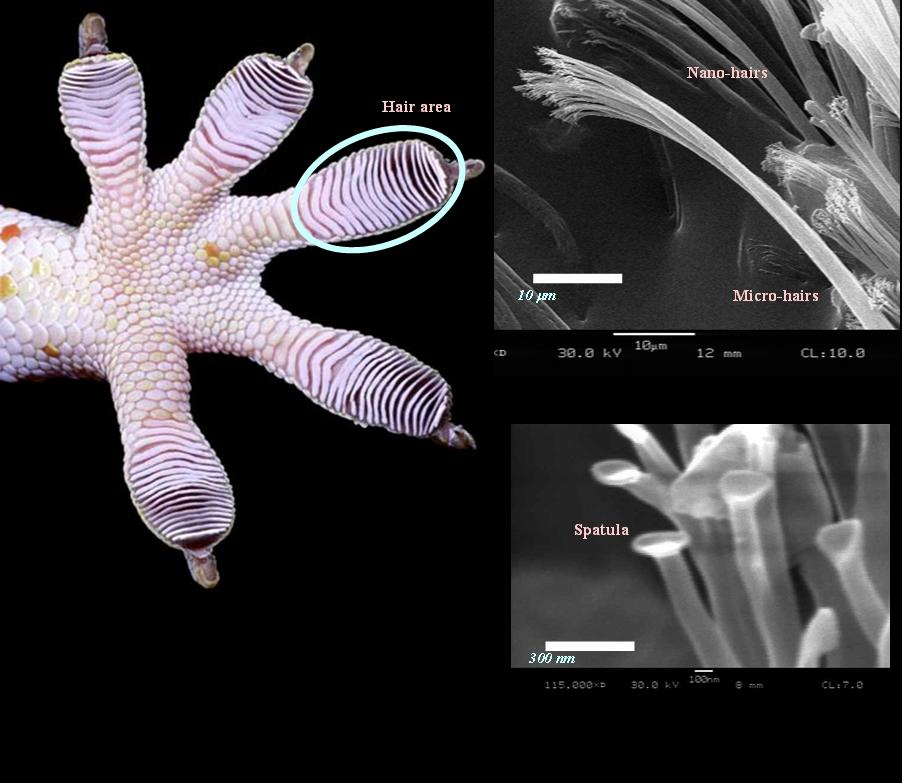 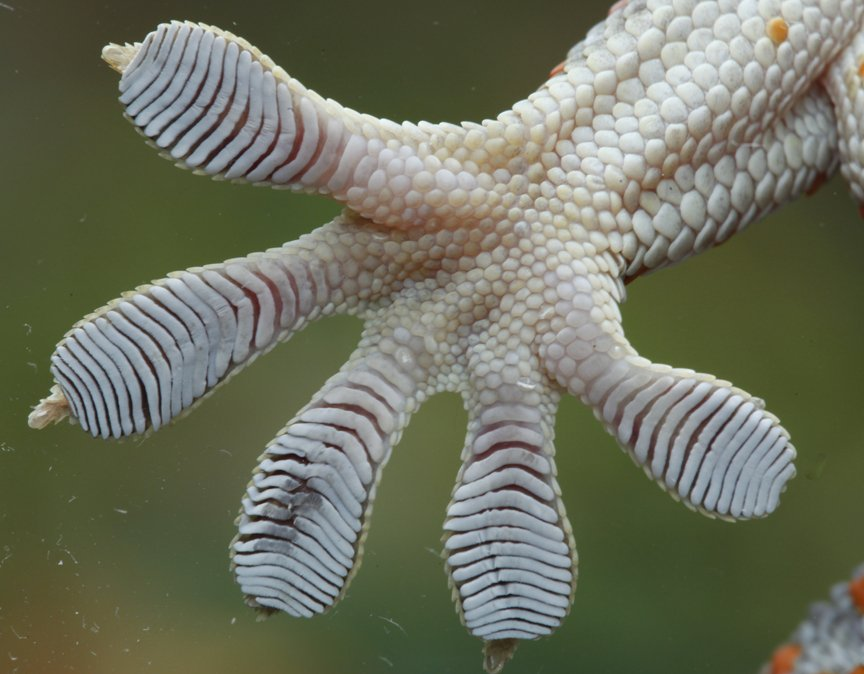 Skin on a gecko’s hands and feet also have tiny hairs, known as setae.
The skin on a gecko’s hand and feet have spatula-shaped fibrils.
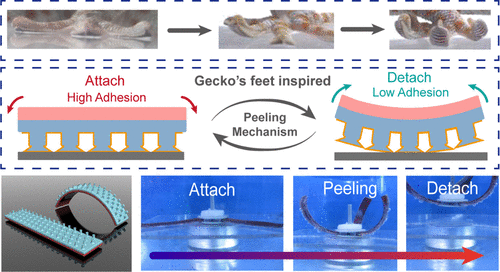 Many issues plague household, industrial, and biomedical industries that must be solved or improved.
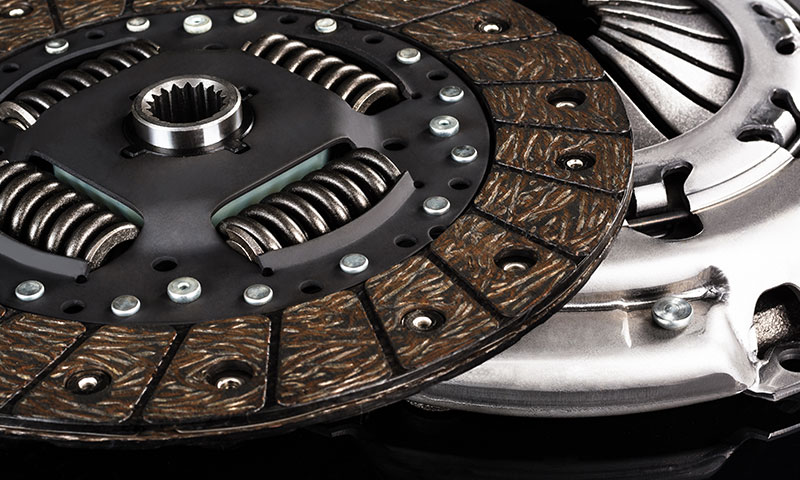 Home and Automotive Applications
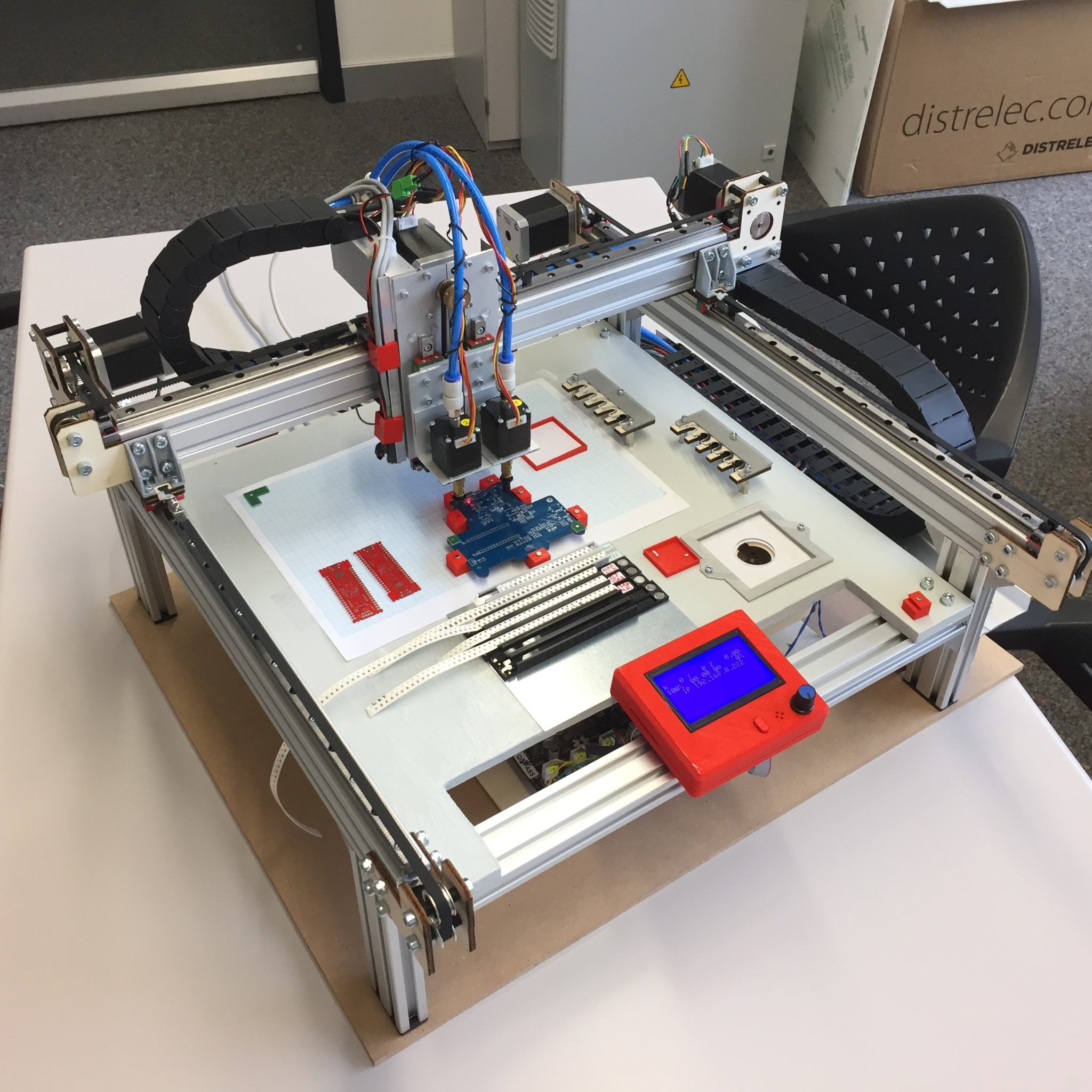 Industrial Applications
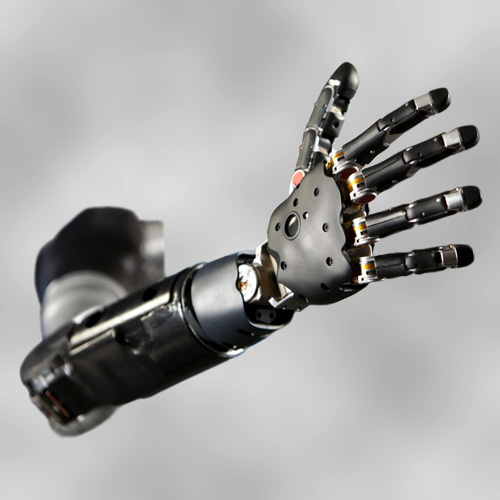 Biomedical Applications
Gecko skin has applications in home and automotive life
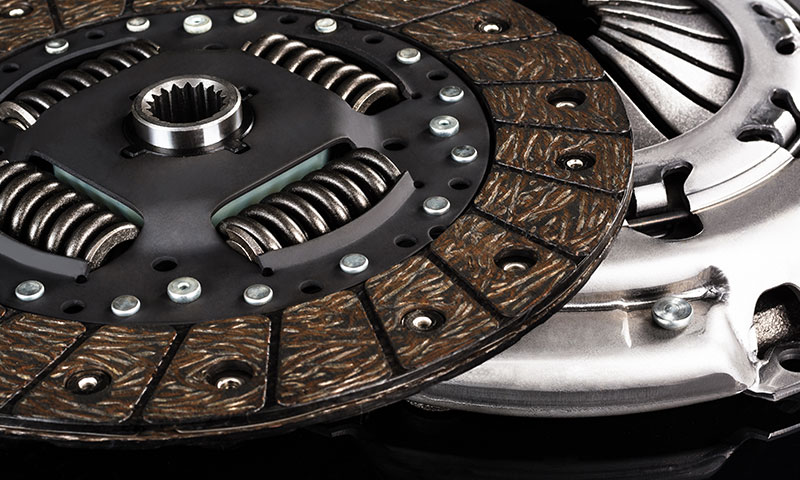 Gecko skin is needed in many industries
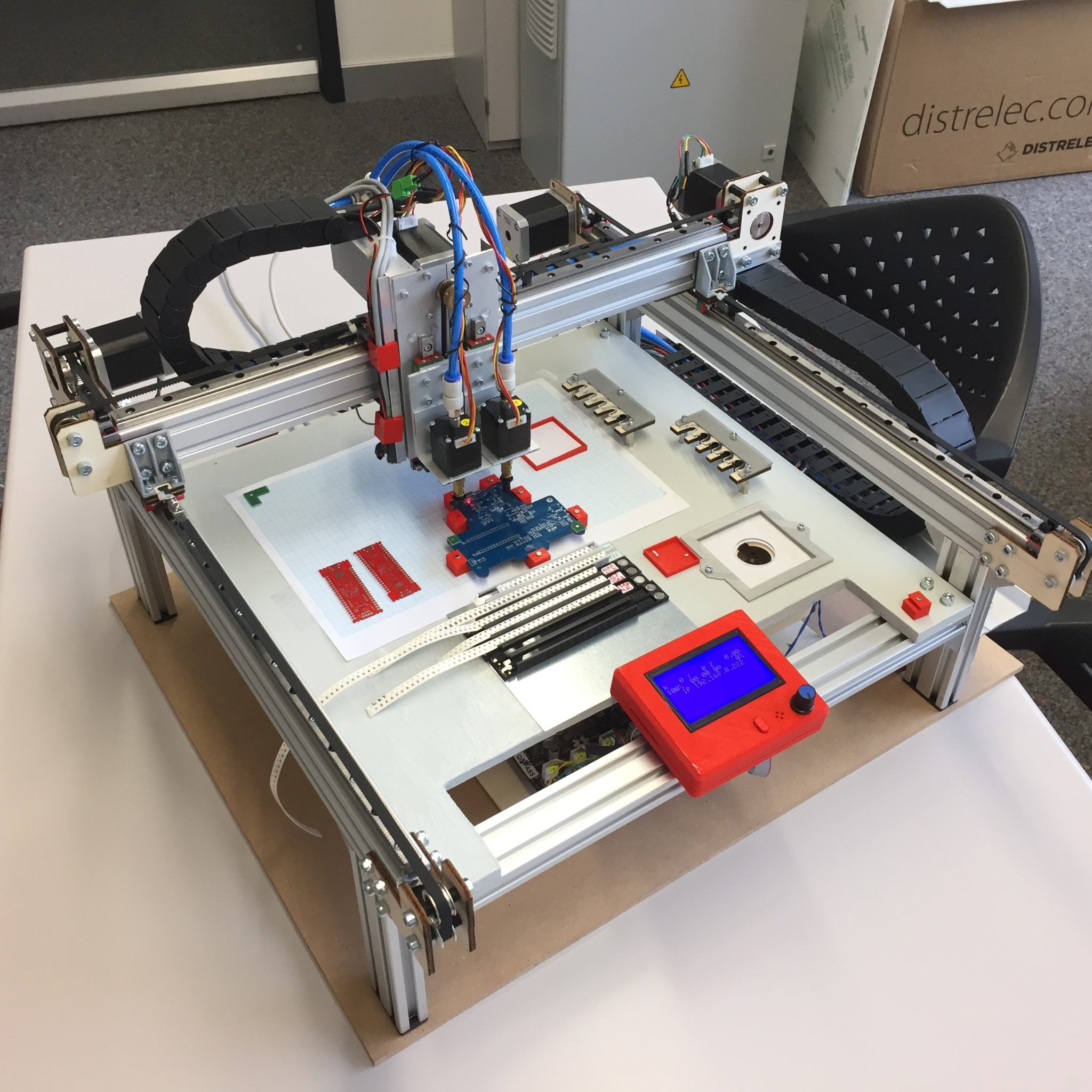 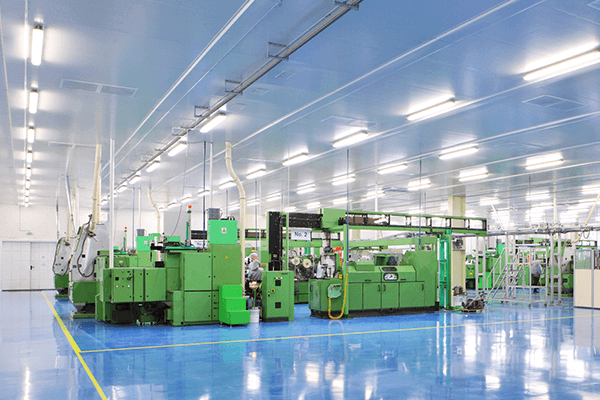 There are many needs in the biomedical field for gecko skin
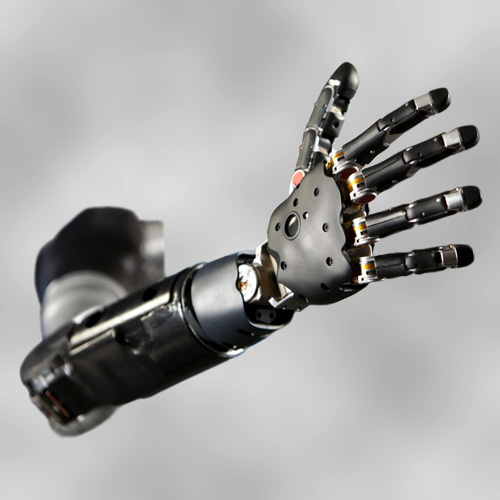 By building off of our predecessors technology, we have revolutionized gecko adhesive manufacturing.
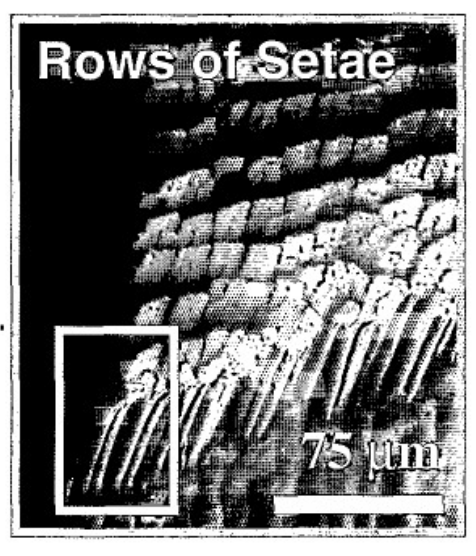 How gecko inspired adhesion works
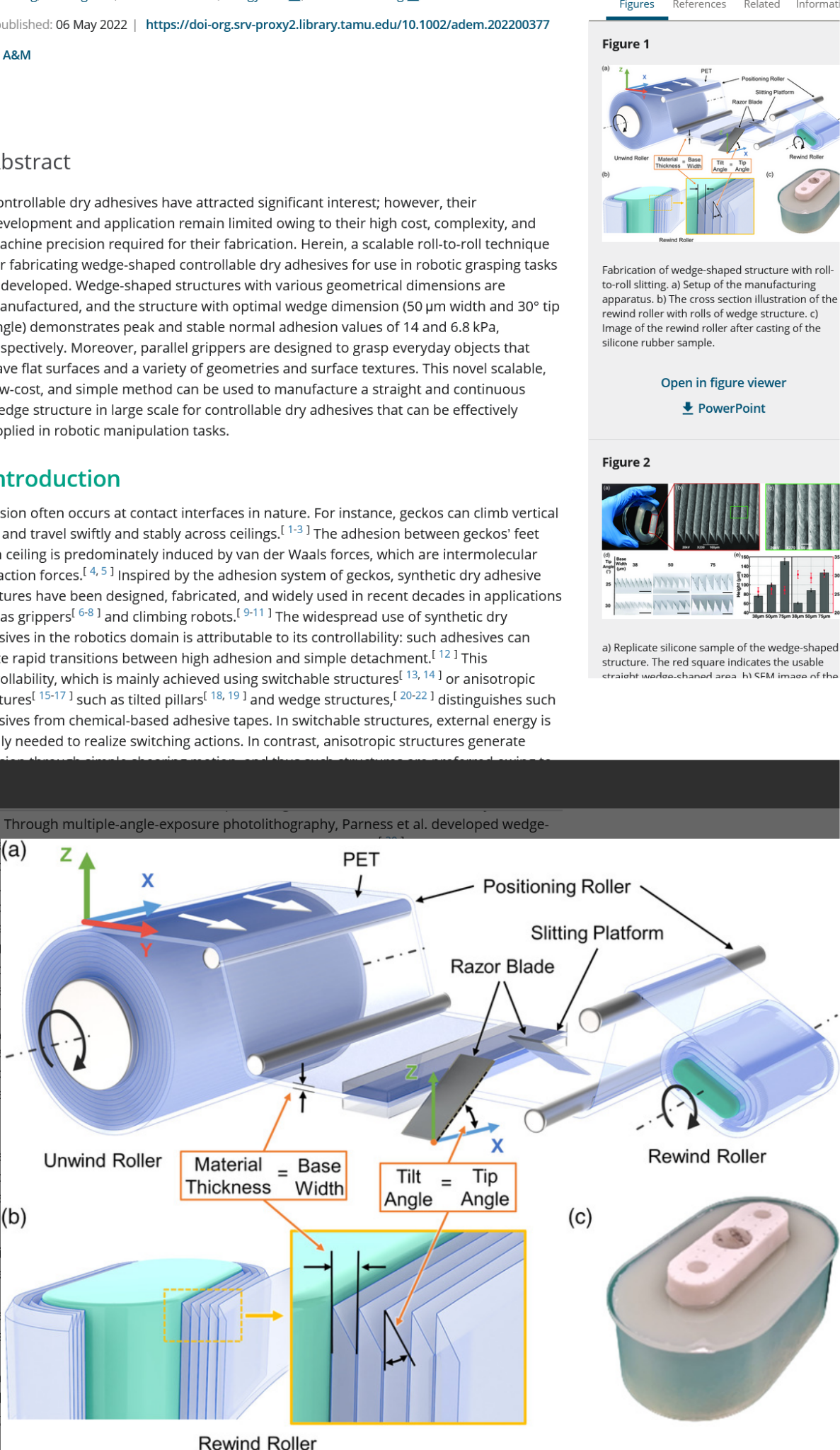 Our competitor’s manufacturing methods
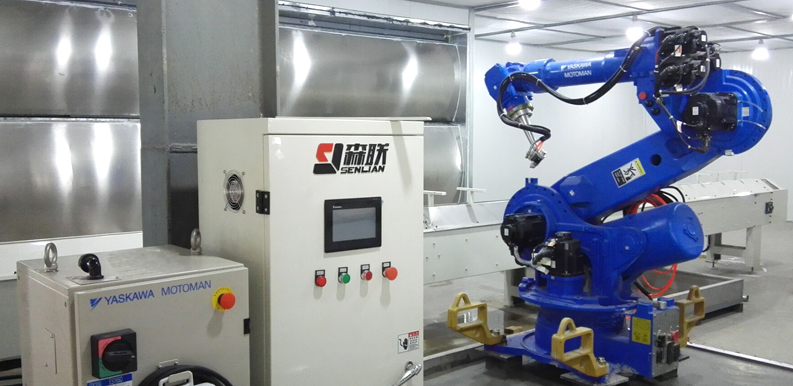 Directly printing on a object
Gecko skin and adhesives inspired by it operate off of intermolecular forces.
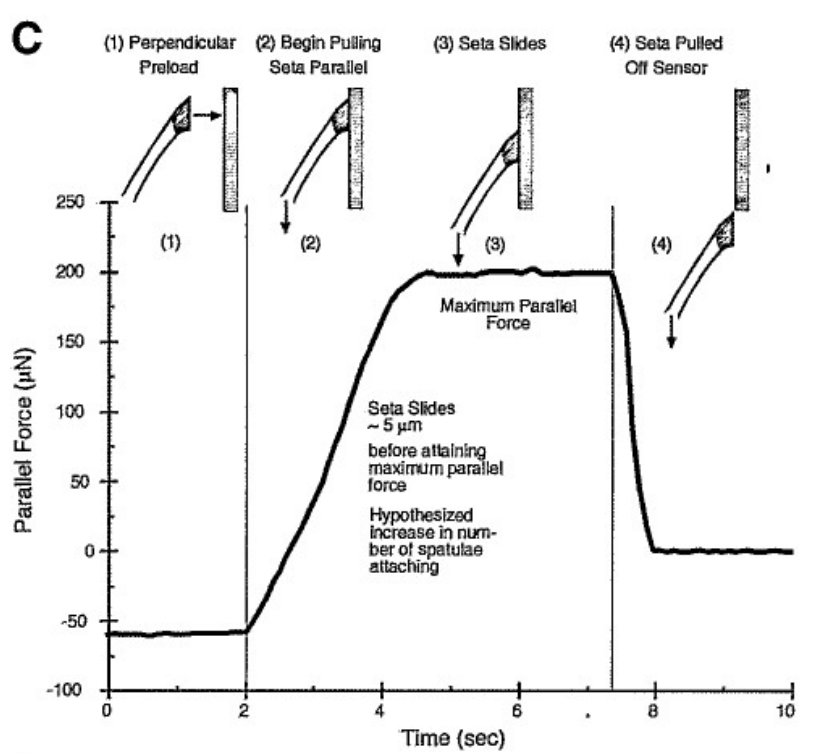 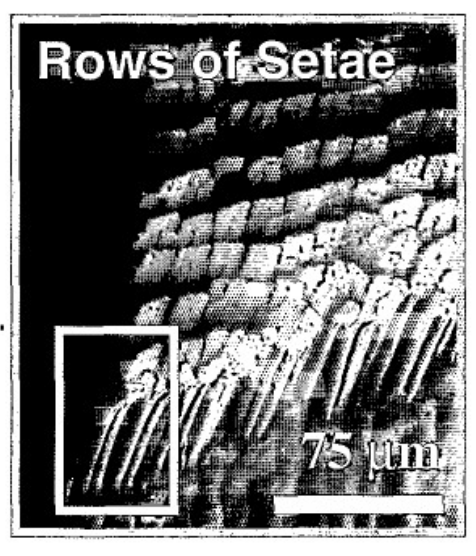 Autumn and Peattie, 2002
In the past decade, we have seen great advancements in economizing the synthesis of gecko skin.
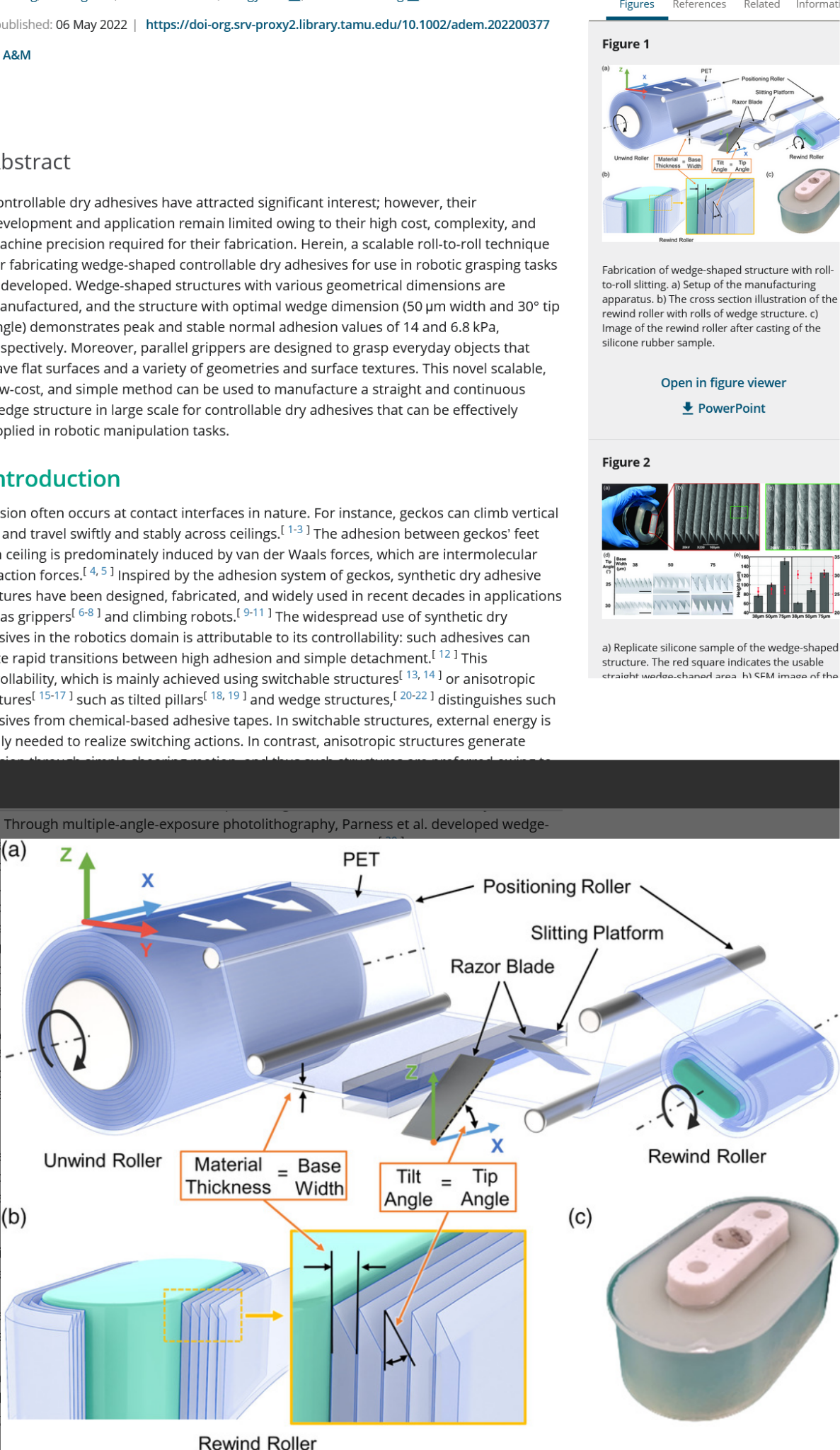 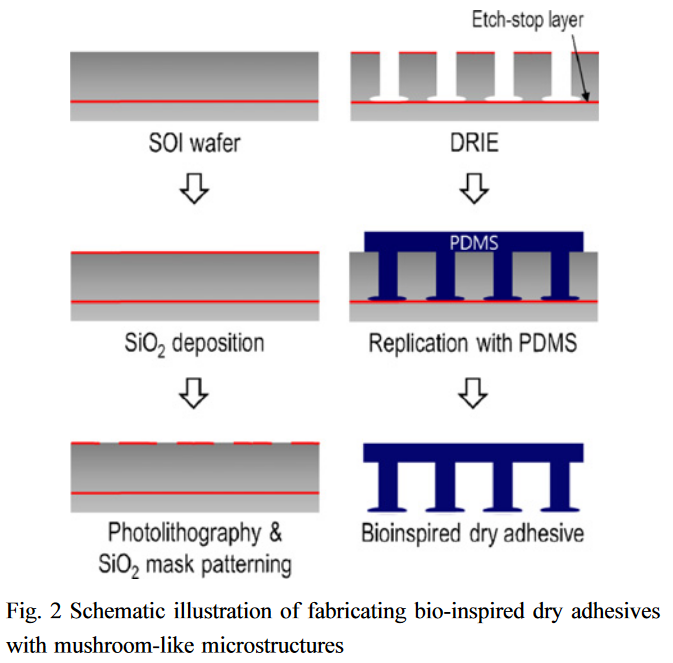 Yi et al., 2014
Though a proprietary technology, we have developed a method of printing gecko skin directly onto substrates.
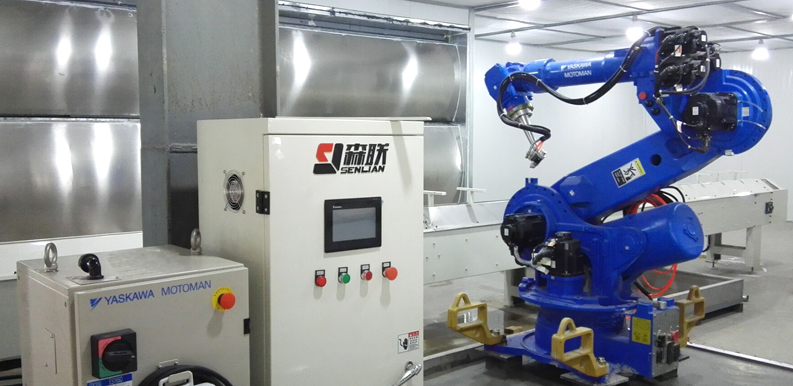 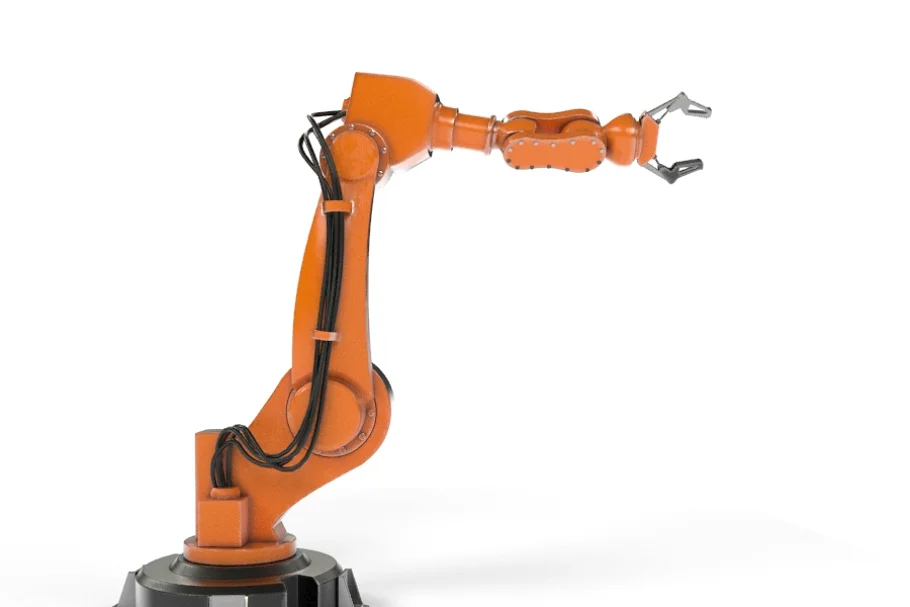 Manufacturing and assembly lines benefit from more delicate and dextrous machinery.
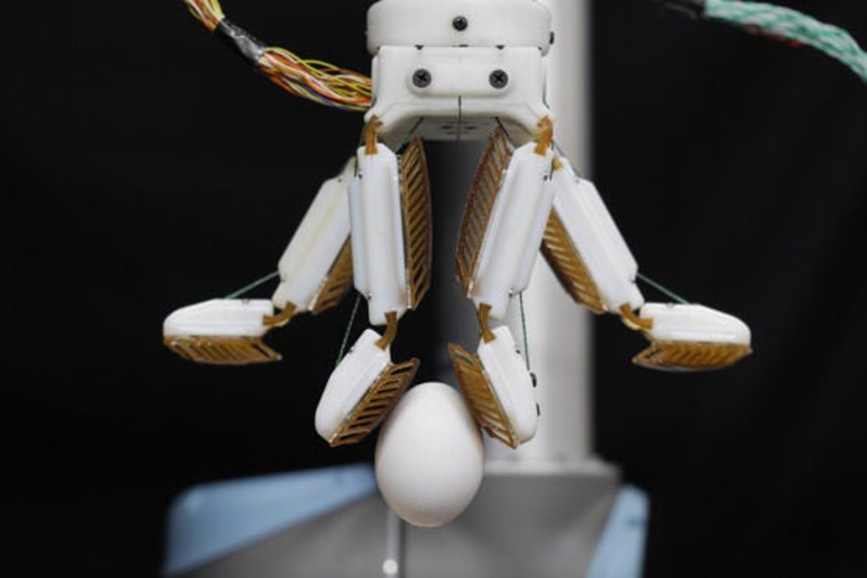 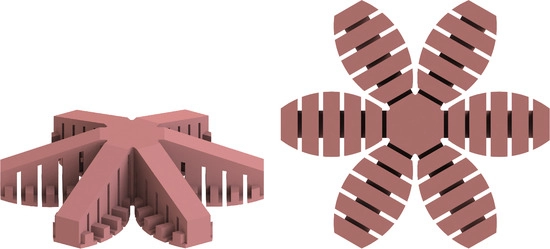 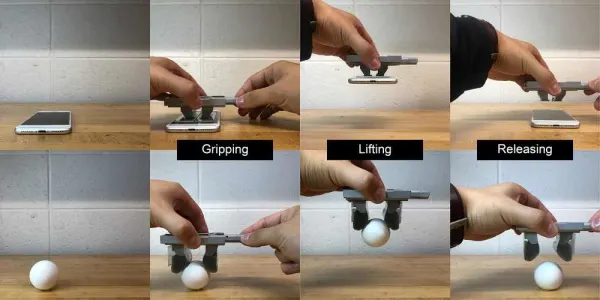 Gecko skin in the medical field could allow for more capable, comfortable medical equipment
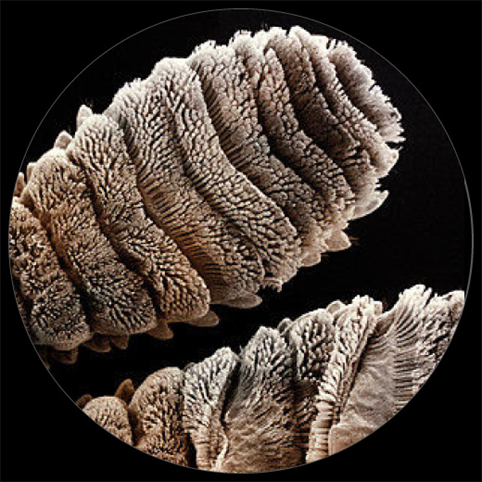 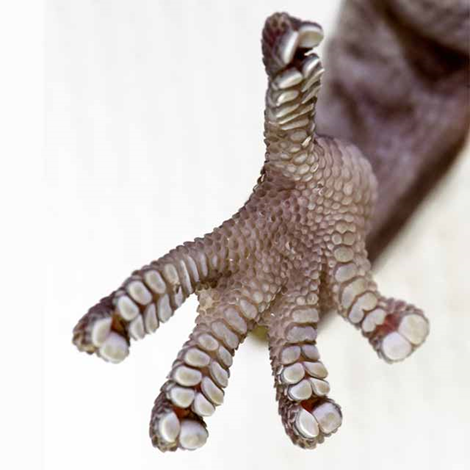 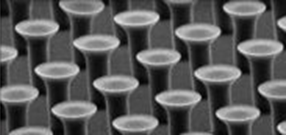 The replication of this structure can be applied to prosthetics for comfortable wear, or for more accurate handling.
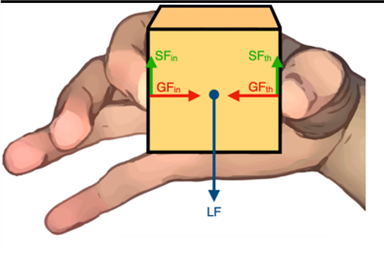 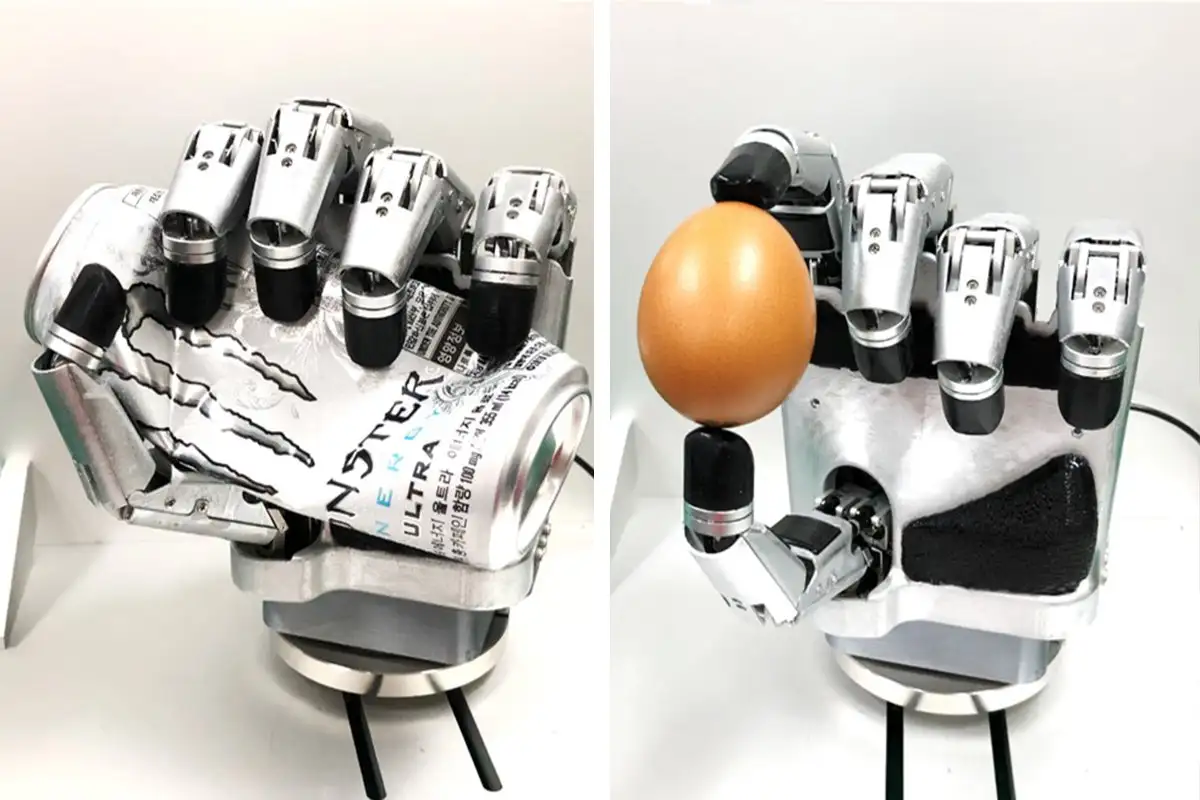 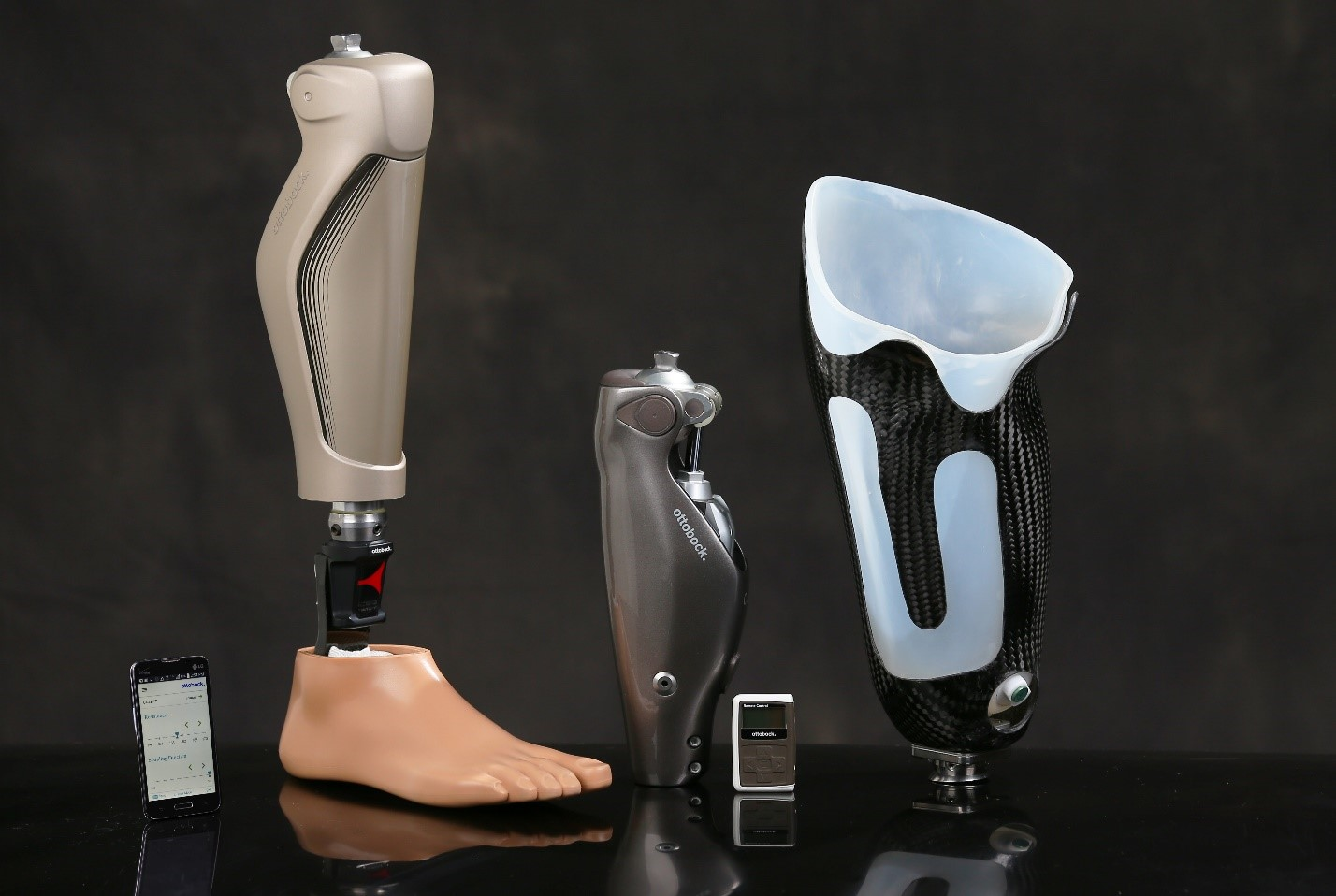 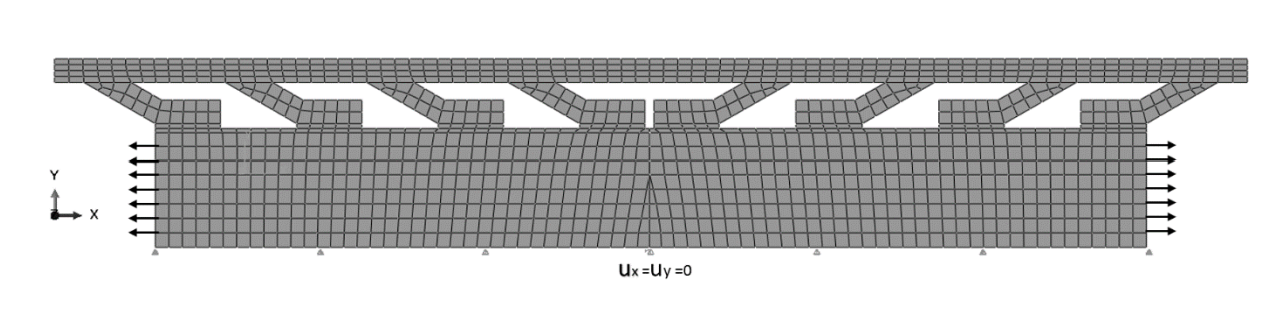 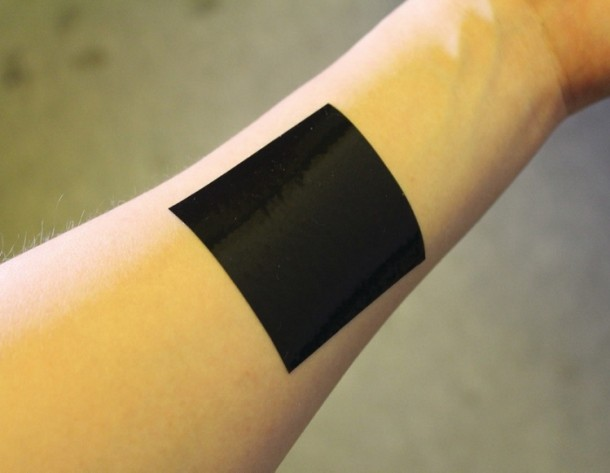 Gecko skin can also be used in replacement for bandages or sutures in the medical field as it grips to skin despite sweat/blood
Imagine you’re hanging a picture or a heavy object. How would you do it?
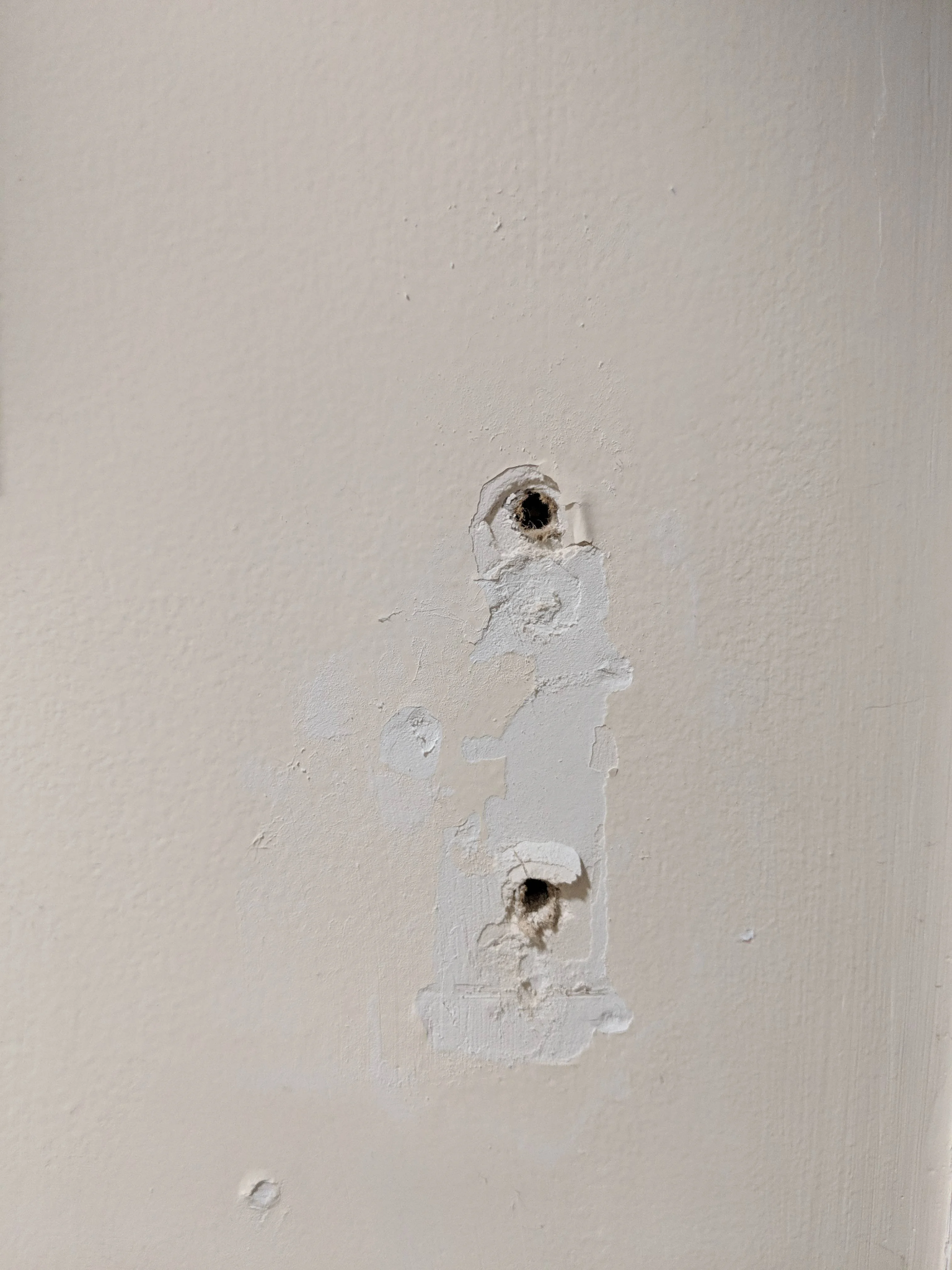 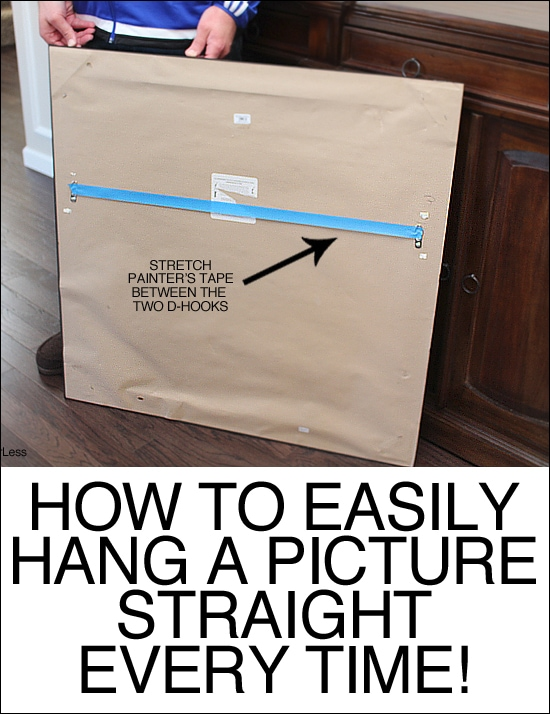 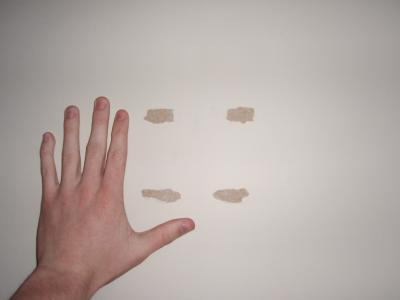 Everyday consumers benefit from the introduction of gecko skin into products through easily applicable adhesives from decorations to other articles.
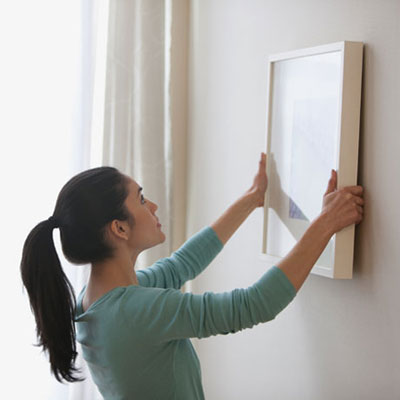 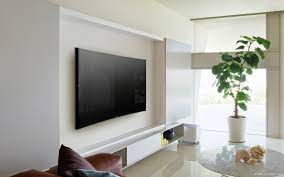 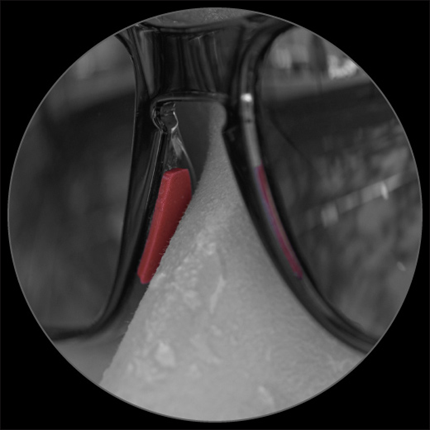 Our company presents a variety of business opportunities.
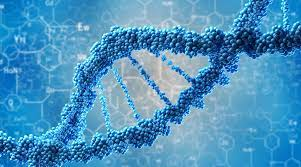 Biotech and manufacturing are rapidly growing industries.
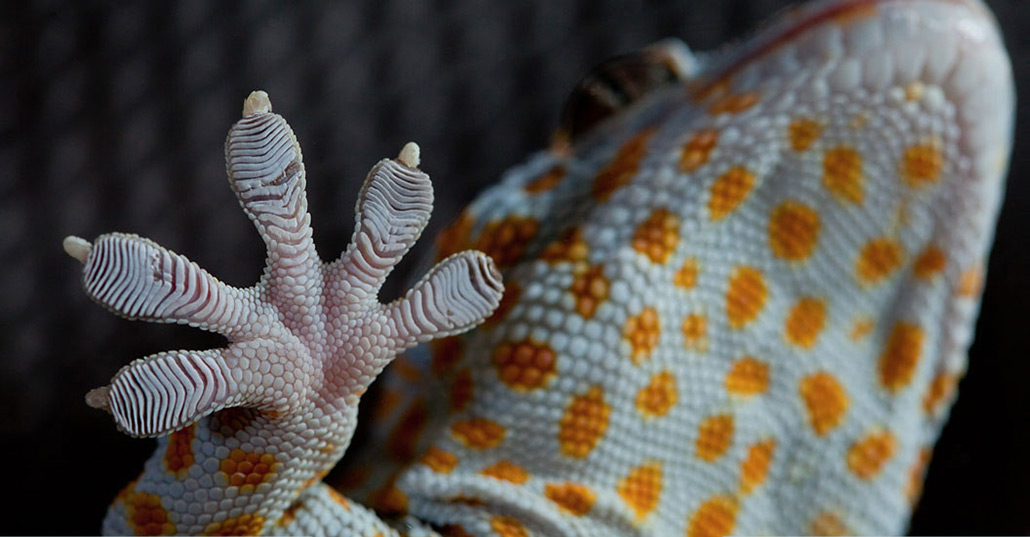 Our team has perfected the manufacturing process.
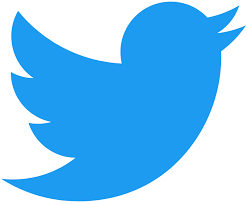 We will use social media to promote our technology.
Variety of applications presents many opportunities.
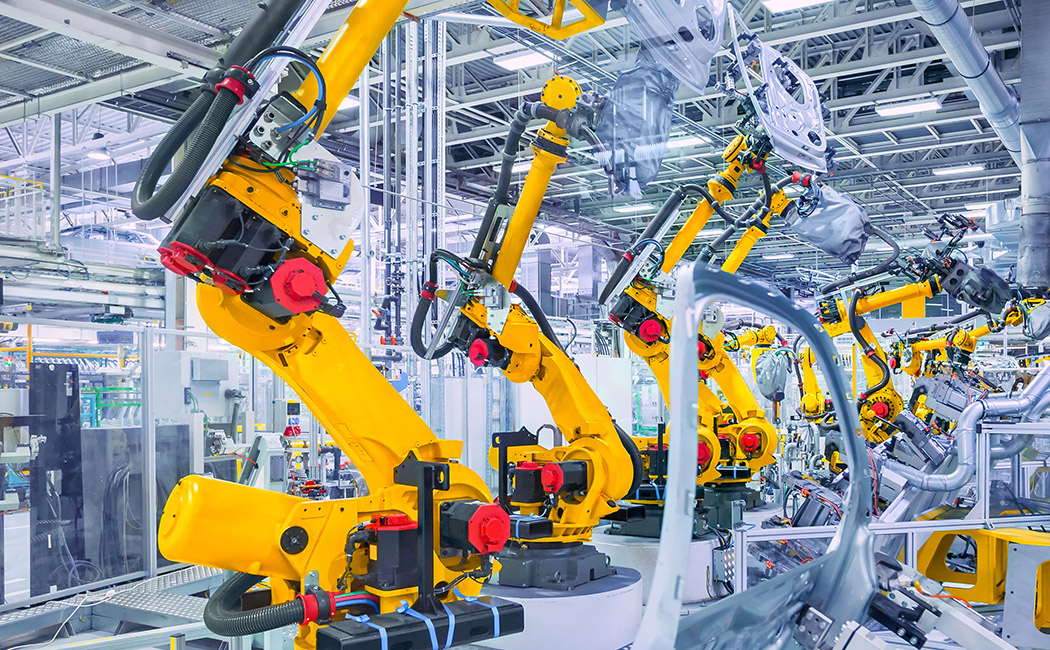 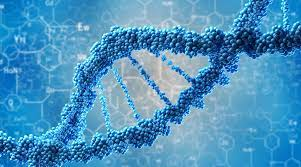 We have perfected the manufacturing process.
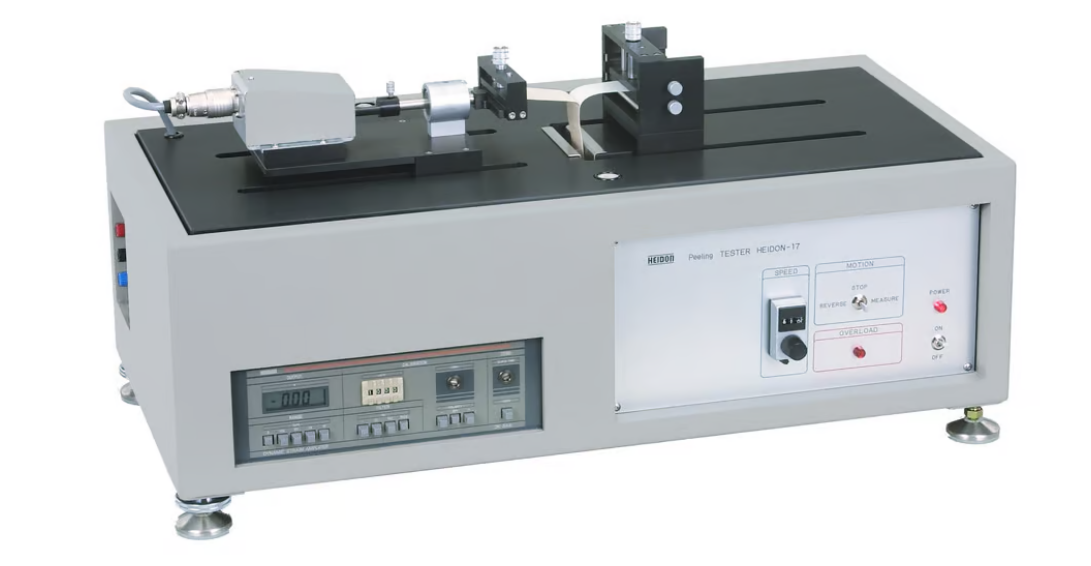 We will use the internet to promote our technology.
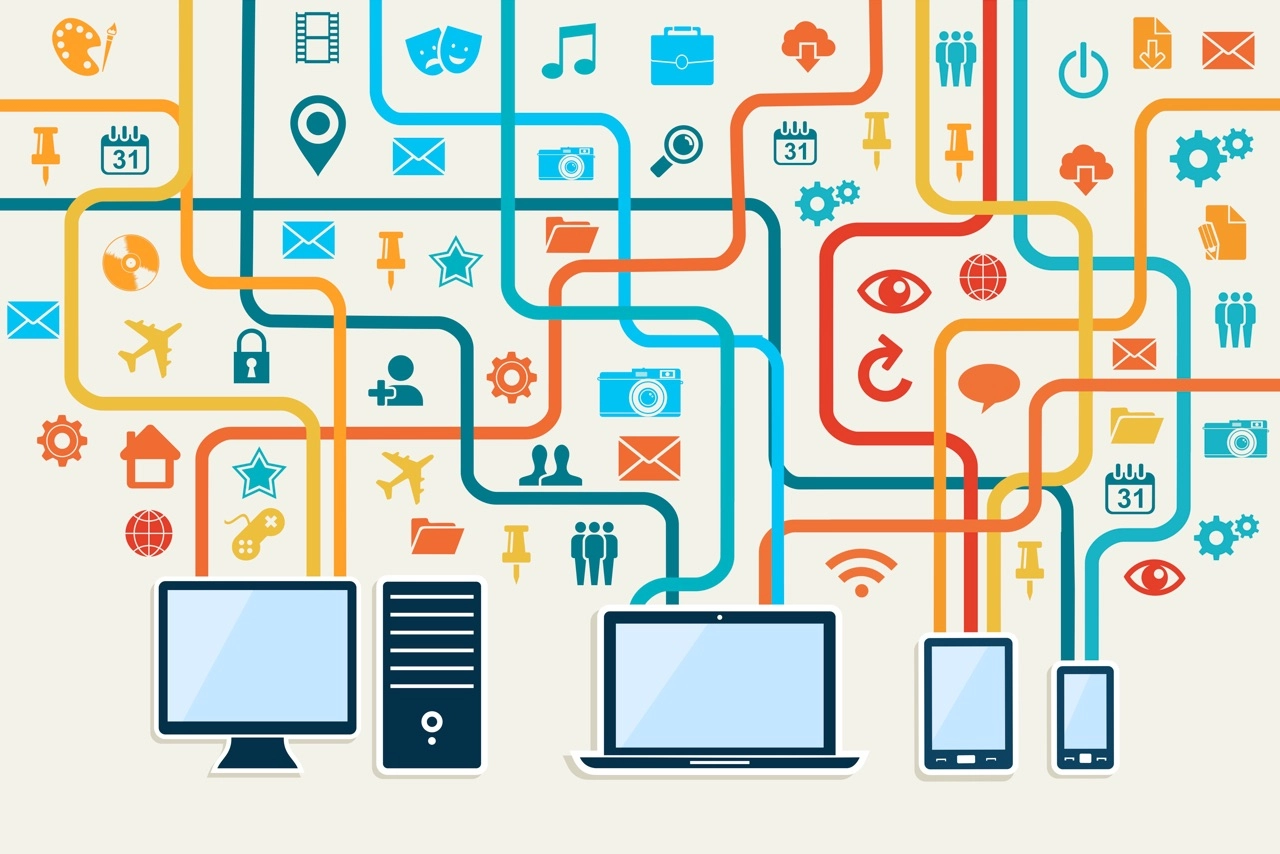